Articulated Tipper Roll Over's
MPA UK Statistics 2011 - 2013
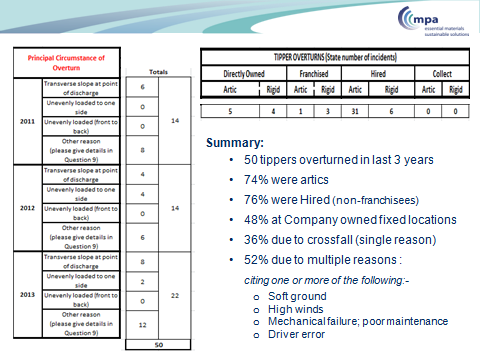 MPA Reported - 37 x Artic Roll over’s in last 3 years across its UK members
In this period CEMEX had 5 x roll over’s (13.5% of MPA total) - plus  2 x 3rd party supplier inbound included in MPA stats
Roll over Causation
A tipper can become unstable and overturn when tipping on a cross slope as low as 5º

Investigations revealed  that most roll over’s resulted from more than one single factor
Tipping on an incline or uneven ground
Tipping on soft ground that cause the trailer to sink and lean
Not tipping with the tractor and trailer in line
Load sticking in body, on one side of the body, uneven or overloaded
Moving forward causing instability whilst load at height
Raising body too quickly with excessive product retained  inside
Load freezing / sticking to body floor
Poor maintenance of the chassis and suspension
Strong cross winds
Roll over Causation
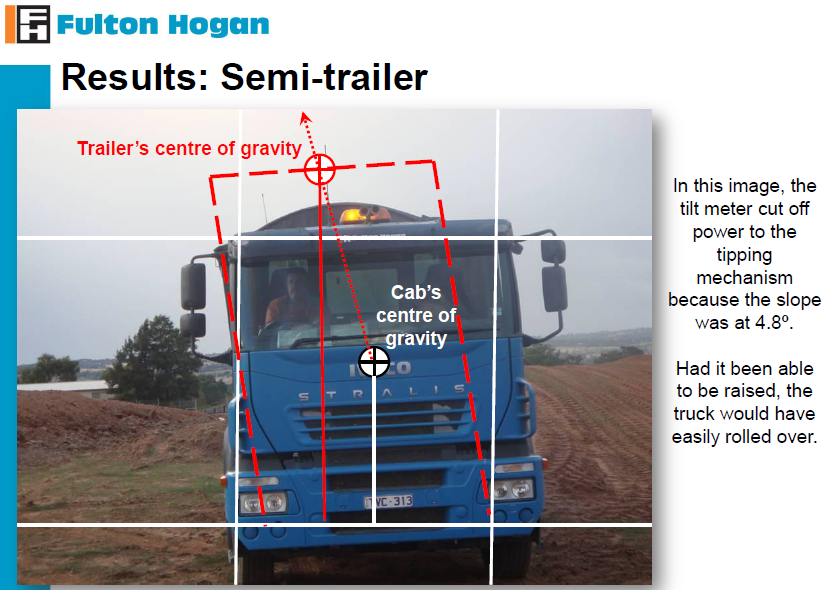 [Speaker Notes: CEMEX - Artic Roll Over Statistics. 2008 – 2013

2013 - Average of 300+ Artic vehicles used per day from a pool of 3000+ vehicles


                                                         2008  2009  2010  2011  2012  2013   Averages
No of CEMEX Loaded Roll Over's           2         2        2         1         1       3        1.8
                      
No of 3rd Party Loaded Roll Over's         1       0        0          0         1       1         1.0
    
Total Roll Over's                                   3        2       2        1           2       4         2.3

Frequency per 100,000 for CEMEX loaded artic movements
                                                         -      1.27   1.23     0.53      0.62   1.86    1.10

Total Artic Movements                        n/a   156869  162671  189324  161468  161437  166353.8]
German comparison
CEMEX Germany has no recorded incidence of vehicle roll over’s – Hence contact for potential best practise.


Main observation is that the German operations use smaller aggregate bodied trailers.

German artic rated at 23.8 M3 capacity (40 tonne GVW)  significantly smaller than UK equivalents which are  38 -70 M3 (44 tonne GVW).
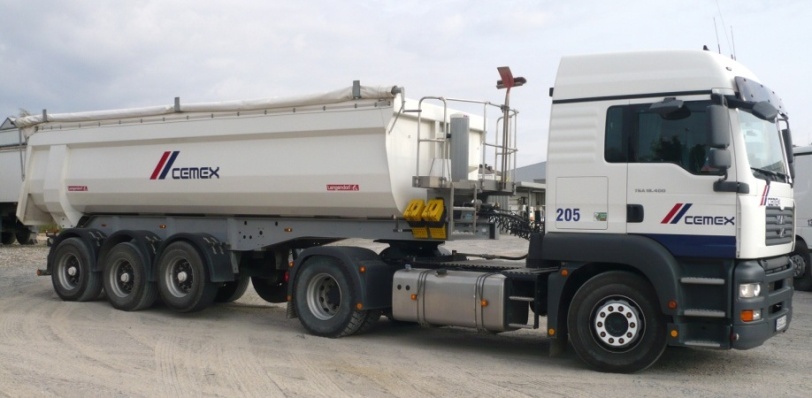 CEMEX Germany Artic                                        23.8 M3 capacity (40 tonnes GVW)
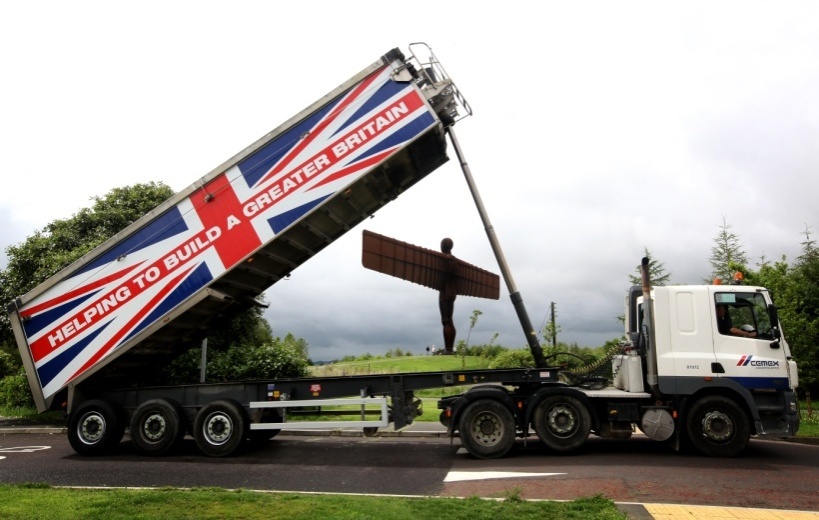 CEMEX UK Artic with a aggregate body 55 M3 capacity semi bulker (44 tonnes GVW)
[Speaker Notes: Germany has no recorded incidence of vehicle roll over’s – Hence contact for potential best practise.

Team could not recall any roll over events in Germany in recent years – but  did state that it was possible some may have occurred  at 3rd party sites and not recorded.

Artic vehicle movements and sub contractor haulage activity is comparable to UK, with very similar operations, materials and delivery sites with uneven ground  etc

Similar driver and haulier training and safety activities are undertaken and inclinometers are not widely installed.]
Locations of Artic Tipper Roll Over's 2008 - 2013
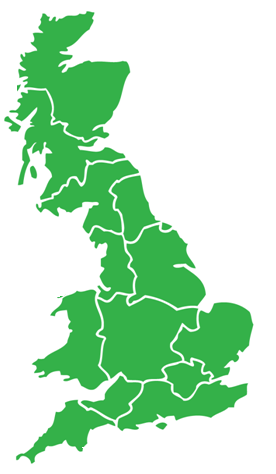 12
6
5
10
13
2
1
3
7
11
9
4
14
8
[Speaker Notes: 1 - 2013  Burtonwood, Warrington
2 – 2013  Steelphalt, Rotherham
3 – 2013  Burtonwood, Warrington
4 -  2013  Witney Concrete Plant, Oxford
5 – 2012  Easington, Network Rail. Bulby, Yorks
6 – 2012  Kilbarchan, Renfrewshire
7 – 2011  Plasmor, Widnes
8 – 2010  Bridgewater distribution site, Sommerest
9 - 2010  Ryall quarry, Worcestershire
10 – 2009  Fridaythorpe, Yorkshire
11 – 2009 Berkswell quarry, Coventry
12 – 2008 Hill End quarry, North Lanarkshire
13 – 2008  Spaunton, North Yorkshire
14 – 2008  Caerleon block works, Cardiff]
UK Artic Roll Over – Root Cause Analysis(2008 – 2013)
57 % of Roll over's  occurred on CEMEX Sites  (43% External Customer)
93% incidents involved Contractor vehicles of which half had been sub-subcontracted 
The one CEMEX  fleet incident involved an Agency Driver
79% had Bulker type trailer bodies
79%  had no inclinometer fitted
4 incidents RCA cited inexperienced drivers 
Driver hours / Fatigue not cited as an issue
86%  occurred on unmade stocking yards
Materials carried tended to  contain high moisture : -  Dust 43%, Sand 29%, MOT 21%
Camber, Rushing, Load Distribution are the 3 main causes of Roll over

Analysis of RCA’s for 14 Roll Over’s between  2008 – 2013
[Speaker Notes: 1. Sites  (43% External Customer)
2. (75% of artic volume is delivered by contractors / 25% on CEMEX own fleet)
3. None
4. (ratio consistent with fleet make-up)
5. (of the 3 fitted 2 were set up incorrectly)
6. None
7. None
8. None
9. Dust 43%, Sand 29%, MOT 21%

Camber, Rushing, Load Distribution are the 3 main causes of Roll over
Analysis of RCA’s for 14 Roll Over’s between  2008 – 2013]
RCA - Root Causes cited
Incident Learning Points Summary

Vehicle Rollover – 24th September 2013
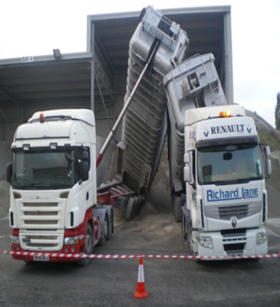 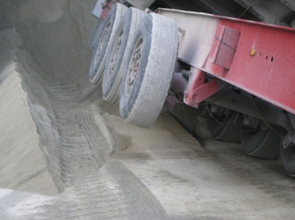 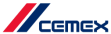 2013 – Burtonwood -
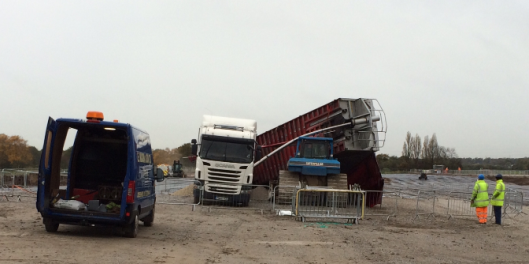 Root Cause:  Induced Camber, Rushing
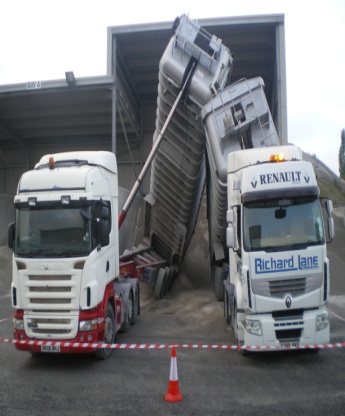 Root Cause:  Camber, Rushing
2013 – Steelphalt
2013 – Burtonwood
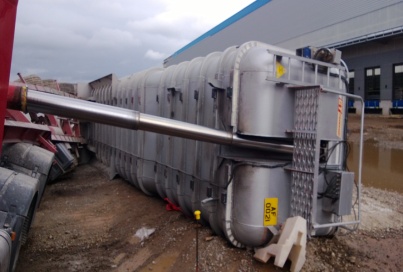 2013 – Witney Rmix Plant
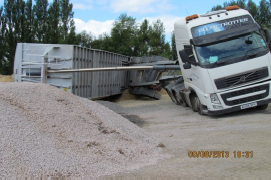 Root Cause:  Rushing, Load Distribution, Load Sticking, Training
Root Cause: Camber,  Inexperience
2012 – Easington
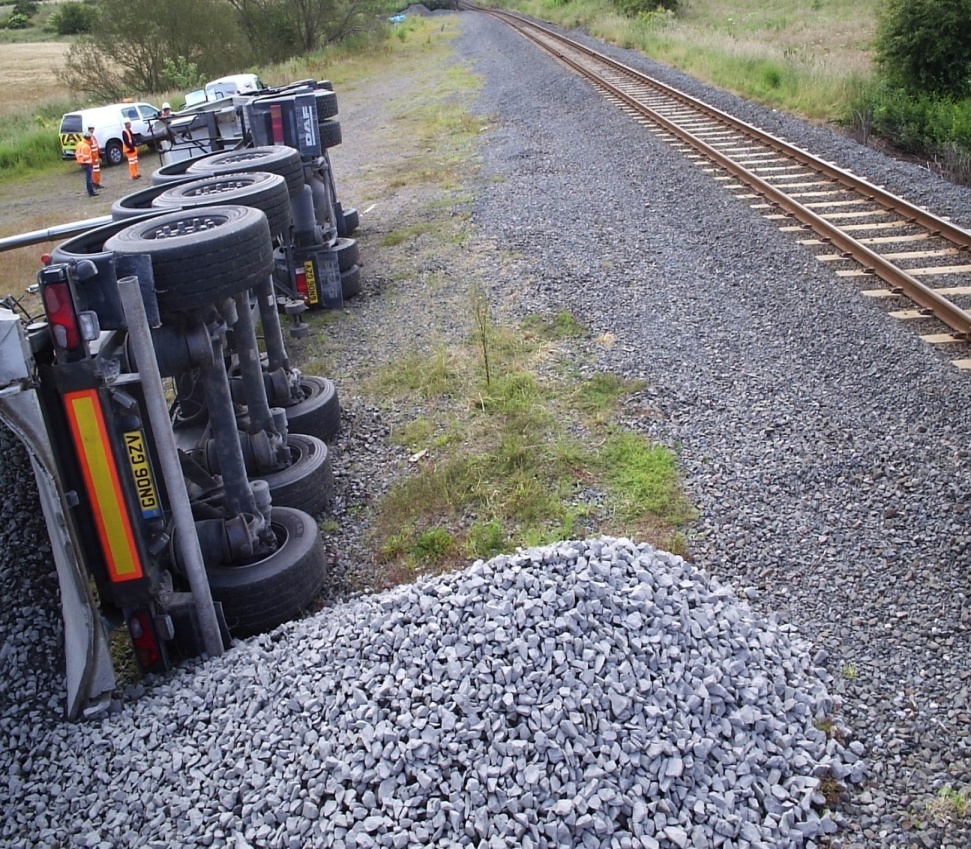 2012 – Kilbarchan
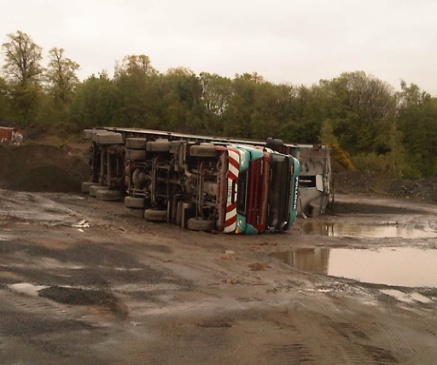 Root Cause:  Camber,  Load Distribution
Root Cause Rushing, Load Distribution, Load Sticking
2011 – Plasmor - Widnes
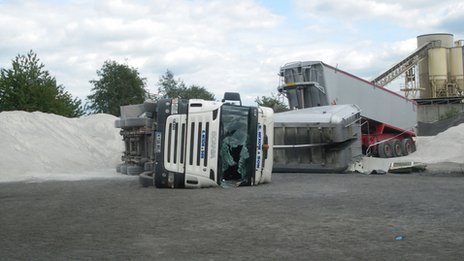 Fatality – Driver David Astley
Root Cause: Camber, Rushing, Under Inflated Tyre
[Speaker Notes: 11 February 2014 A Widnes based manufacturer has been fined £100,000 after a worker was crushed to death when a tipper truck overturned.

Plasmor (Halton) Ltd was prosecuted by the Health and Safety Executive (HSE) after an investigation found the company failed to have a safety system in place for the delivery of raw materials, despite several tipper trucks coming onto the site every day.

Liverpool Crown Court heard today (11 February 2014) that David Astley had taken a truck of limestone dust to the plant on Tanhouse Lane in Widnes on 13 July 2011. The dust is used by the company to manufacture concrete blocks and slabs for the construction industry.

The 56 year old, from Ellesmere Port, was tipping the load onto the site when another driver arrived at the plant with a second load of limestone. The second driver was told to empty his truck in the same place but, as he lifted the trailer, it overturned and fell on top of Mr Astley’s cab, causing his death.

The court was told the tipper trucks arriving on the site could weigh up to 44 tonnes and the risk of vehicles overturning is well known in the manufacturing and construction industry.

The HSE investigation found Plasmor had failed to carry out a risk assessment for the work and should have made sure vehicles were kept a safe distance apart. The person who directed the drivers onto the site had also not received suitable training.

Plasmor (Halton) Ltd, of Wormersley Road in Knottingley, was fined £100,000 and ordered to pay prosecution costs of £28,634 after pleading guilty to a breach of the Health and Safety at Work etc Act 1974.

“The company should have known there was a danger of tipper trucks overturning, and created exclusion zones to minimise the risk of anyone being injured. Instead, two drivers were allowed to empty their trailers next to each other.

“Plasmor has since changed its procedures so staff are properly trained and tipper trucks are kept at least 20 metres apart. If this system had been in place at the time of the incident then Mr Astley’s death could have been avoided.”]
2010 – Bridgewater
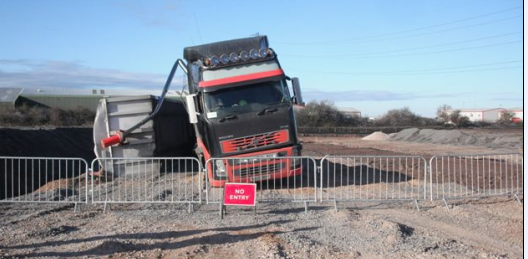 2010 – Ryall
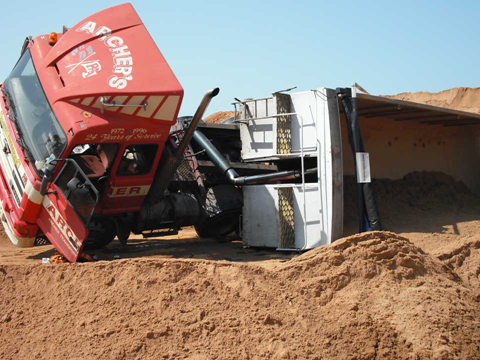 Root Cause: Induced Camber, Inexperience
Root Cause: Camber, Load Distribution
2009 – Fridaythorpe
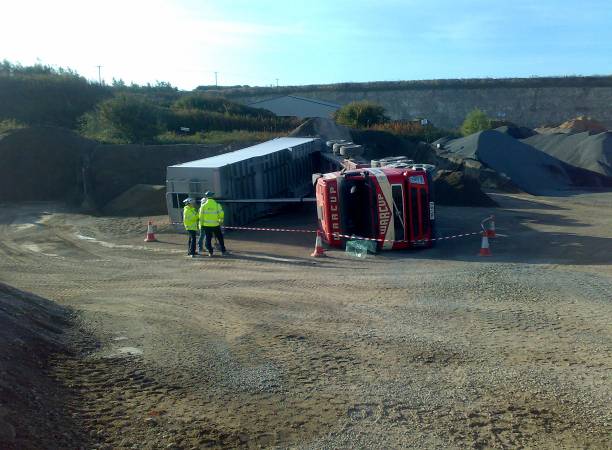 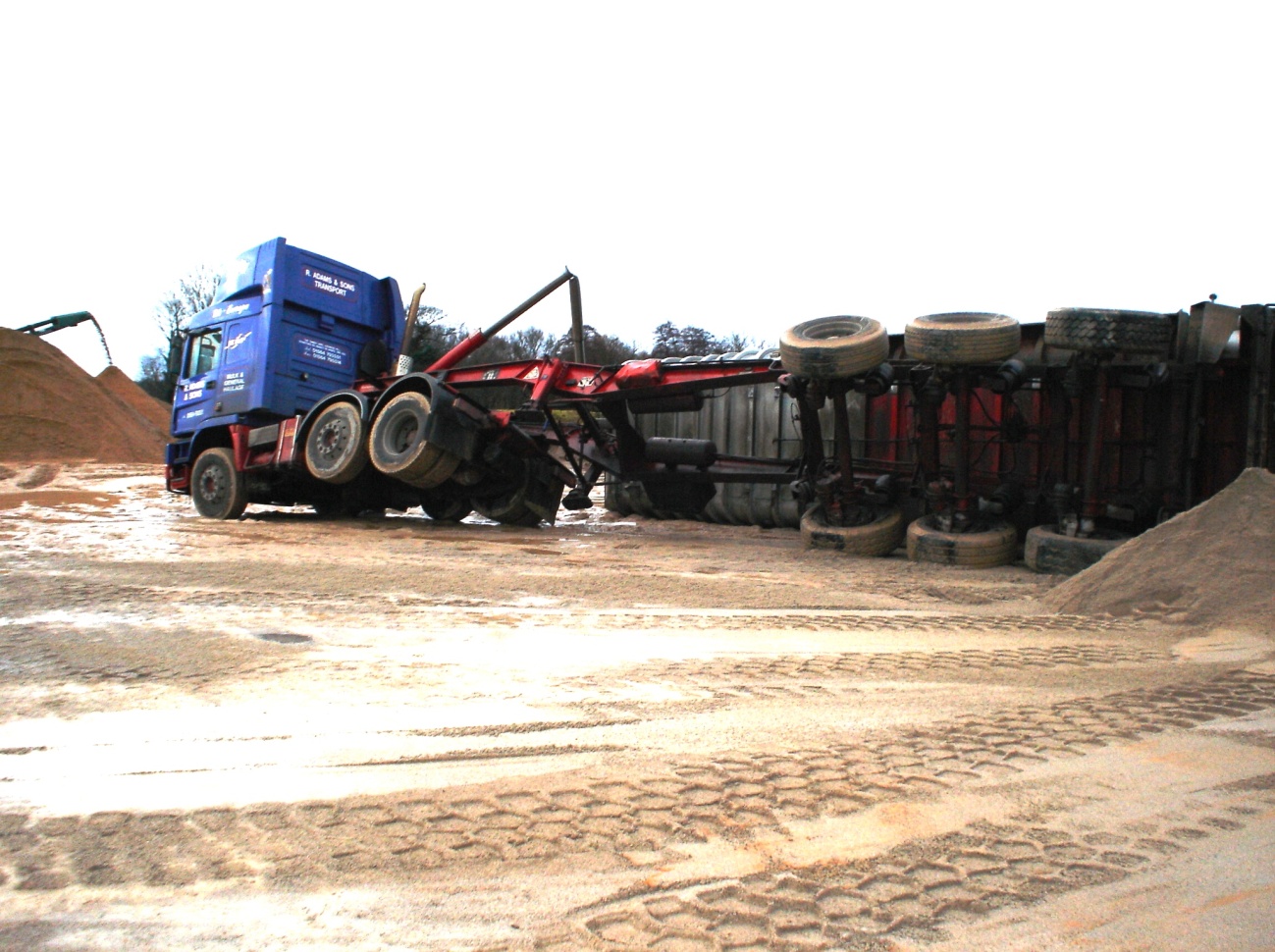 2009 – Berkswell
Root Cause: Camber, Load Distribution, Load Sticking, Inclinometer not set
Root Cause: Mechanical – Broken Spring - O/S/R road spring on the trailer
2008 – Hillend
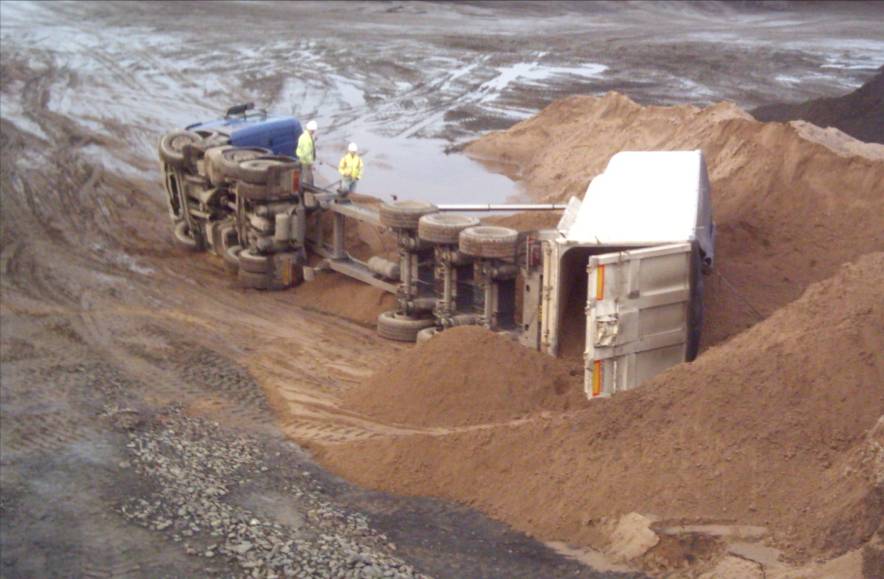 2008 - Spaunton
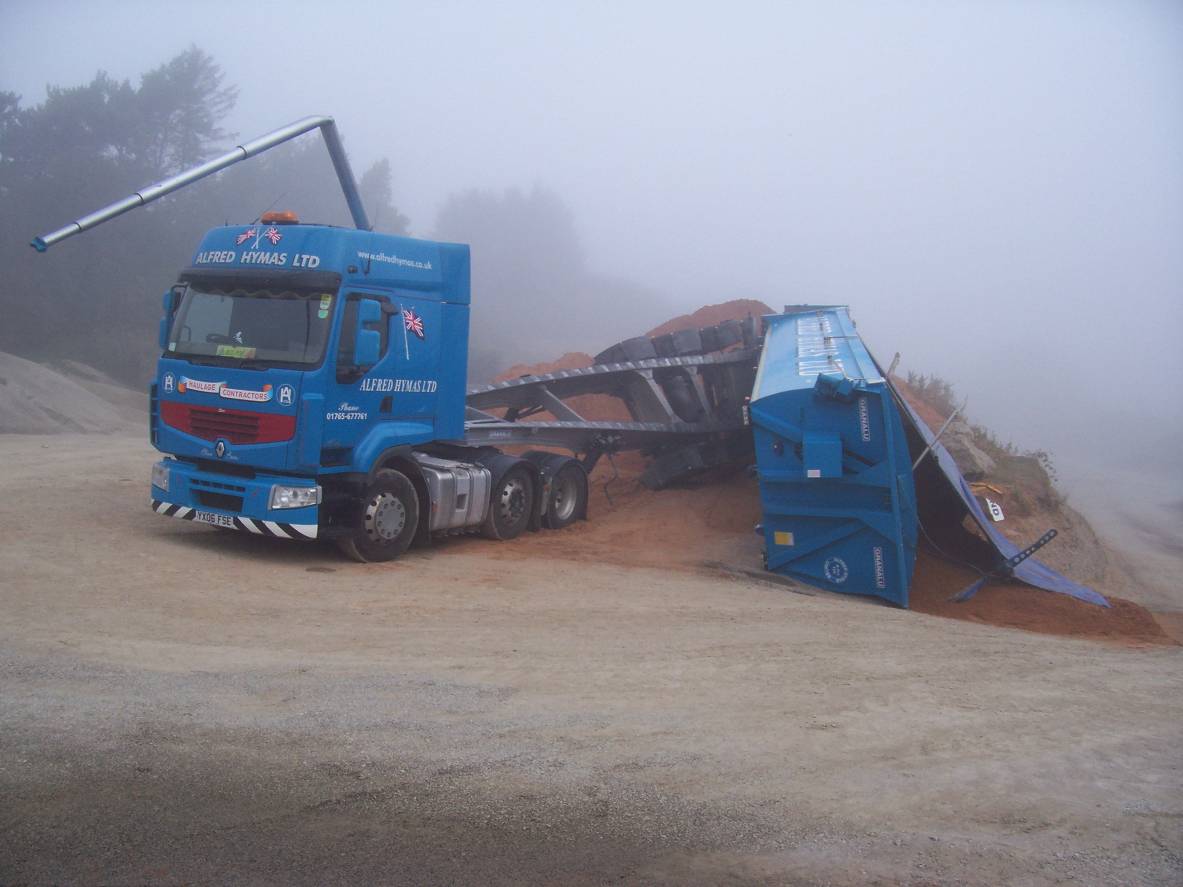 Root Cause: Camber, Rushing, Load Sticking, 2nd axle not lowered
Root Cause: Camber, Rushing, Load Sticking, Inexperience, Inclinometer not set up
2008 – Caerleon
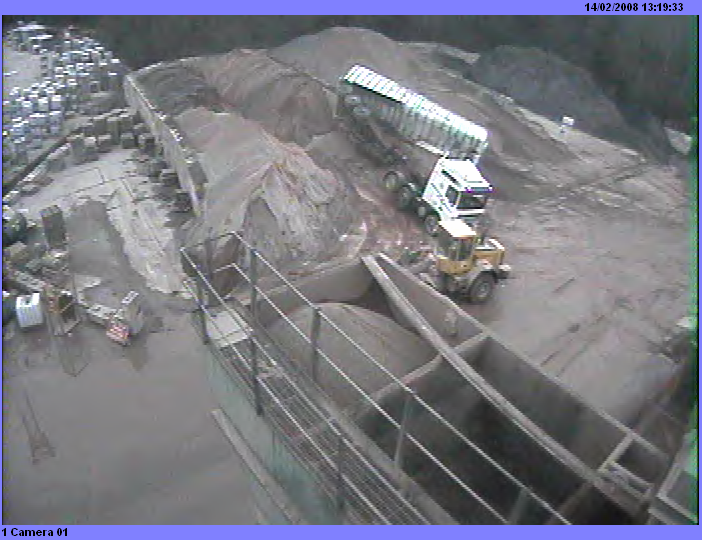 Root Cause: Load Distribution
CEMEX – Aggregates site survey – Main highlights
54 site surveys returned – 30 Quarries, 8 Depots, 6 Wharfs, 10 Coating plants

76% of sites have unmade ground stockings areas
96 % have a check and maintenance regime
54% have uneven ground with 22% reporting gradients of +5 degrees
28% of stocking yards are inadequately lit with 19% having no exclusion zone signage
28% have no formal tip off procedures  for incorrectly loaded vehicles
17% have no designated tip off area; 30% are inadequately lit and 28% have no exclusion zone signage
28%  do not check loads prior to despatch
93% induct all drivers although some sites exclude adhoc and collects 
25%  of sites believe they have shovels which cannot  effectively load the larger bulker artics

Main concerns:
Guidance & Procedures, lighting, exclusion zone areas /signage, inductions, load checks and bulk trailer loading
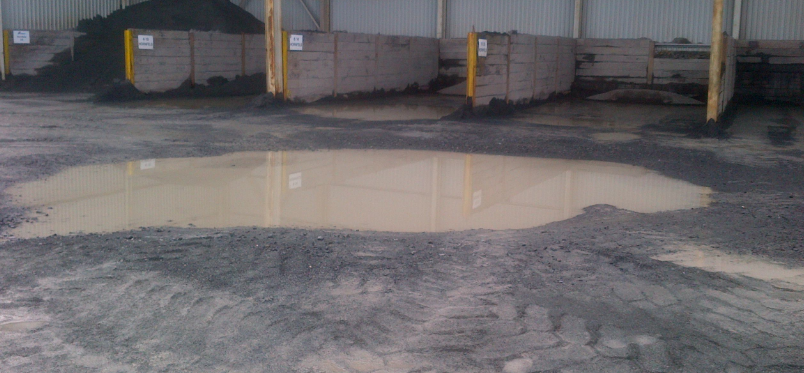 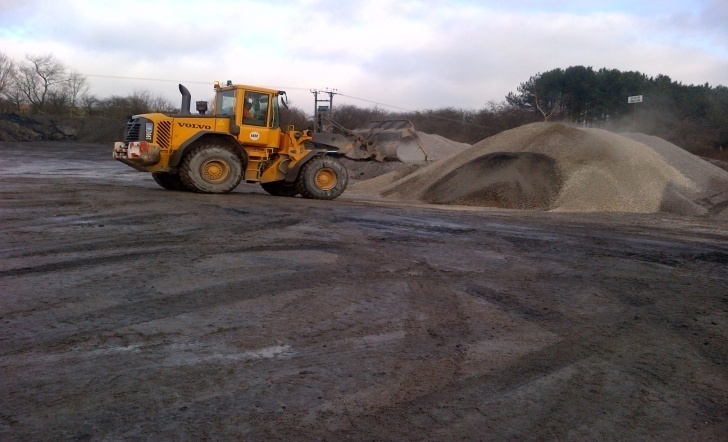 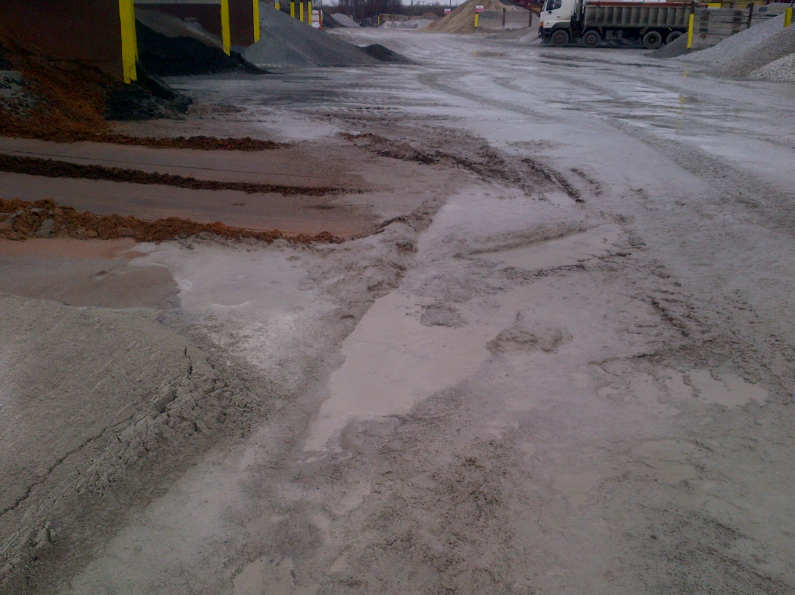 [Speaker Notes: 54 site surveys returned – 30 Quarries, 8 Depots, 6 Wharfs, 10 Coating plants

76% of sites have unmade ground stockings areas
96 % have a check and maintenance regime
54% have uneven ground with 22% reporting gradients of +5 degrees
28% of stocking yards are inadequately lit with 19% having no exclusion zone signage
28% have no formal tip off procedures  for incorrectly loaded vehicles
17% have no designated tip off area; 30% are inadequately lit and 28% have no exclusion zone signage
28%  do not check loads prior to despatch
93% induct all drivers although some sites exclude adhoc and collects 
25%  of sites believe they have shovels which cannot  effectively load the larger bulker artics

Main concerns:
Guidance & Procedures, lighting, exclusion zone areas /signage, inductions, load checks and bulk trailer loading]
CEMEX – Study of  which Shovel types which can reach bulk artics
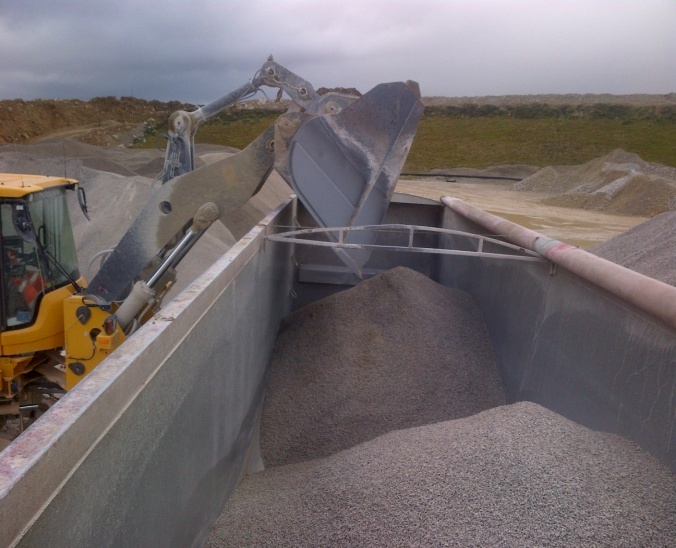 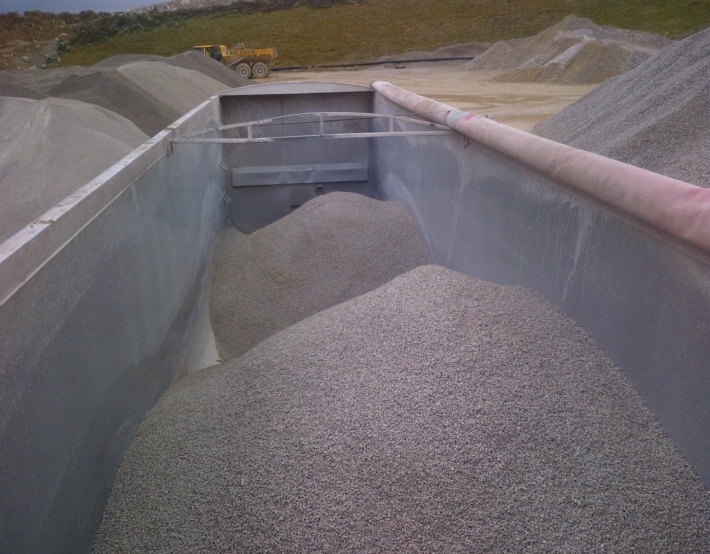 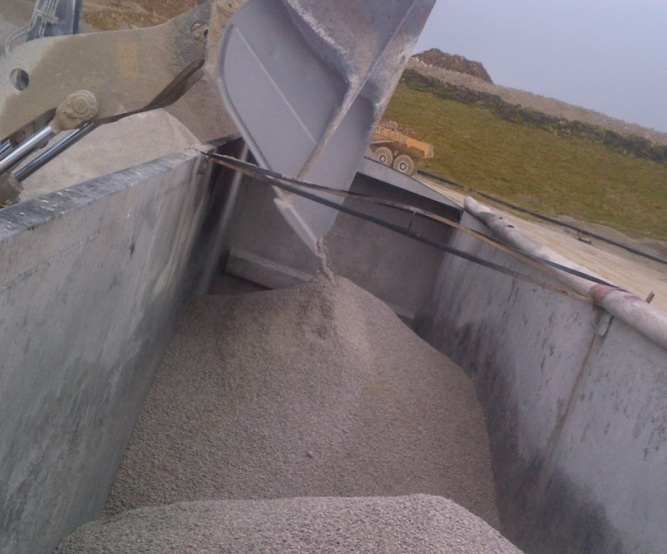 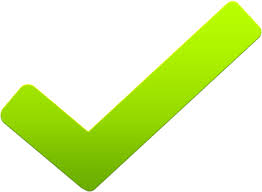 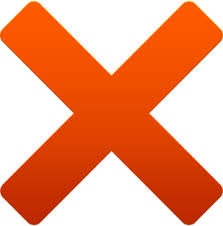 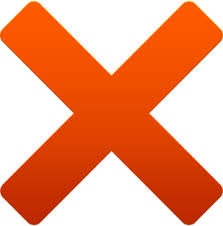 Photos showing experienced shovel loader using Volvo 150 to load a 65 M3 bulk trailer

Load is being loaded to one side 
Load is biased to one side increasing risk of roll over
Shovel  driver has adapted loading style to load centrally 

44 x Quarries, Depots  and Wharfs surveyed had:

15 x shovels too small to load bulkers
34 x Volvo / Cat966 shovels which need care when loading
31 x larger shovels
Signage
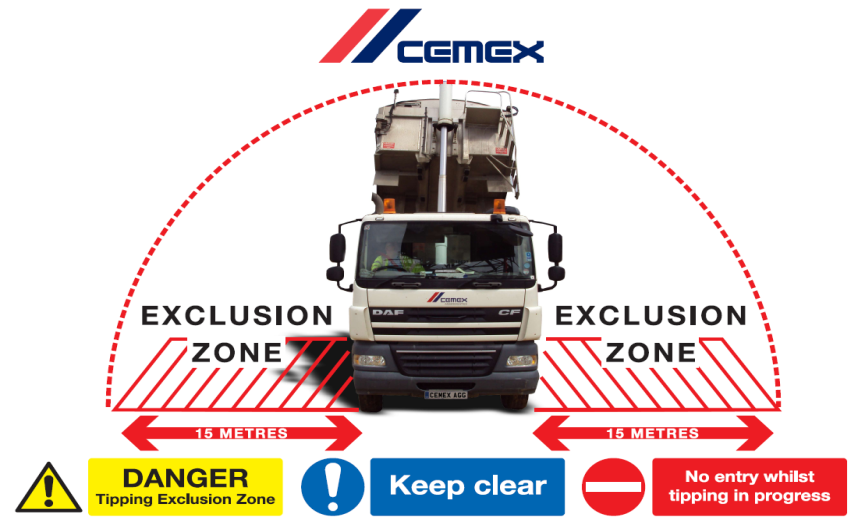 Inclinometers
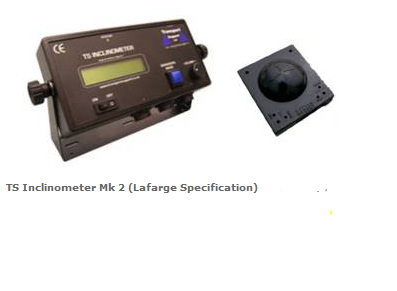 [Speaker Notes: Inclinometer systems come with or without the tipper cut-off valve and can be used purely as a tipping aid or actively prevent tipping.

Key that they are set up and maintained properly and set to lower alarm of 4 degrees

Preferred option is for tipping cut off which prevents further raising of the body

25% CEMEX Hauliers Vehicles had inclinometers fitted.

MPA target is for compulsory fitment of Inclinometers by 2018]
Tipping frames at high risk sites.
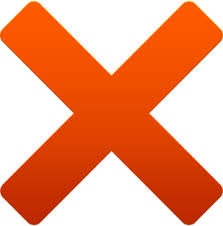 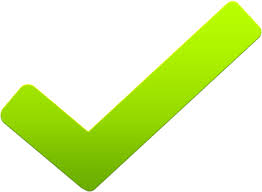 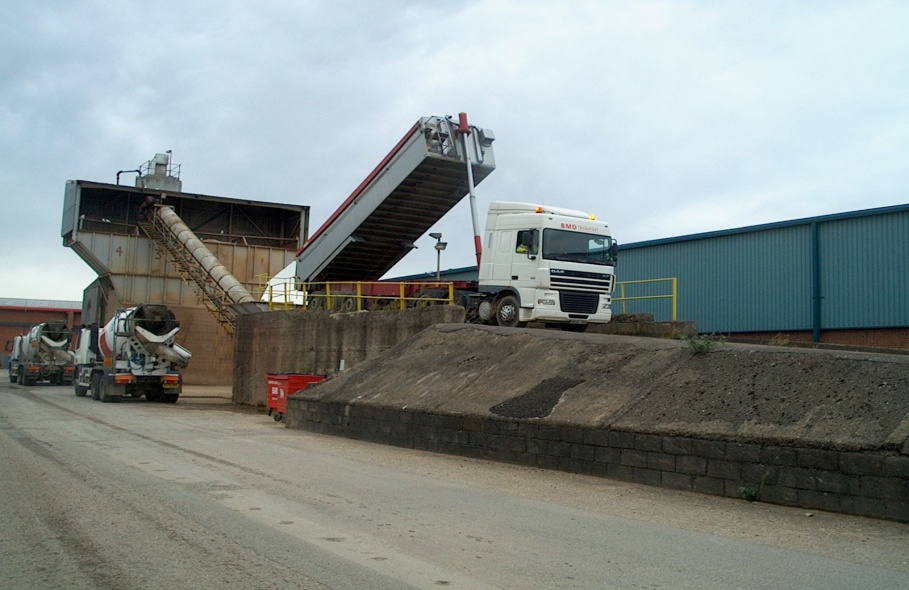 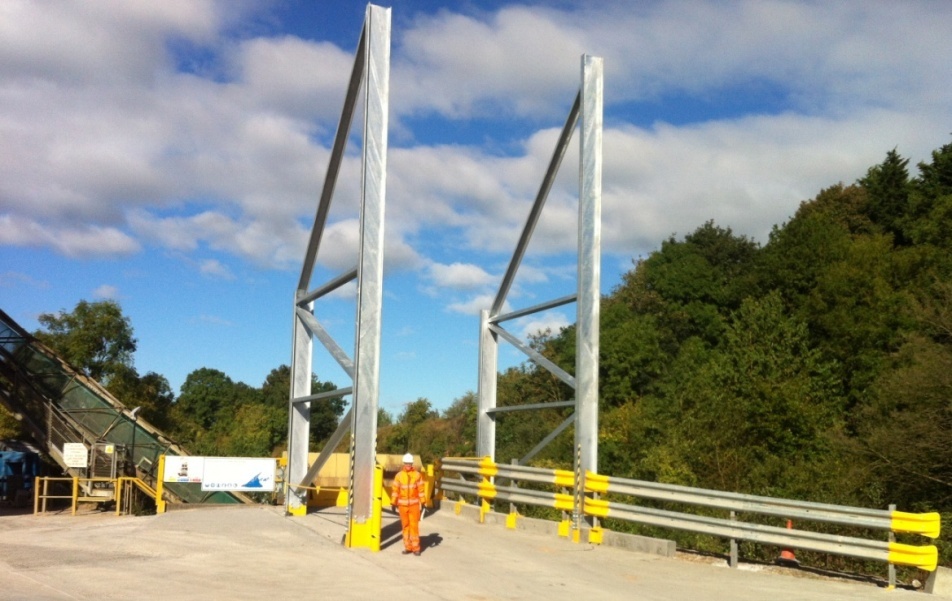 No tipping frame installed
Tipping frame installed
Trailer Type –   Walking Floor / Live Bed BodiesCarry approx 27.5 tonnes – Only very small number in operation
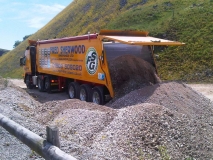 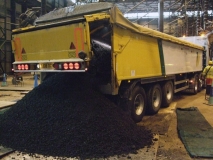 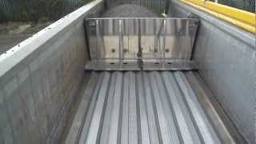 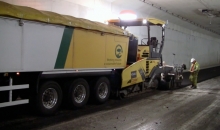 Risk Reduction Options
57% Occur on  CEMEX sites
Risk increased with poor loading and driver rushing
Difficult to manage volume flex
Significant Commercial impact
Large driver workforce with 26% turnover
Driver Error still largest contributor
Very Low Likelihood
9
Controls for the Prevention of Tipper Rollovers:
Prevention
Driver training and awareness
Inclinometer training and set correctly
Load checked prior to dispatch	
Customer liaison and roll over prevention and exclusion information provided
Site assessments if required
Hazard alert system - to raise site issues

Exclusion
Drivers refuse to tip if deemed unsafe or no 15m exclusion zone and report to customer service for further instruction
Prevention
Driver training and awareness
Load checked prior to dispatch 	
Customer liaison and roll over prevention and exclusion information provided
Site assessments if required
Hazard alert system - to raise site issues
Programme to  increase number of vehicles to be fitted with inclinometers

Exclusion
Drivers refuse to tip if deemed unsafe or no 15m exclusion zone and report to customer service for further instruction
Prevention
Driver training and awareness
Inclinometer training and set correctly
Load checked prior to dispatch
Site procedures  -SSOW , RA and tipping exclusion zones
Site staff  training and awareness
Site supervision
Designated, well maintained tip off areas with signage

Exclusion

Drivers do not tip if deemed unsafe or no 15m exclusion zone and report to  weighbridge for further instruction
Tipping frames where identified at high risk sites
Prevention
Driver induction ,training and awareness
Load checked prior to dispatch
Hazard alert system - to raise site issues
Programme to  increase number of vehicles to be fitted with inclinometers
Site procedures and tipping exclusion zones
Site staff  training and awareness
Site supervision
Designated,  well maintained tip off areas

Exclusion
Drivers do not tip if deemed unsafe or no 15m exclusion zone and report to  weighbridge for further instruction
Tipping frames where identified at high risk sites
CEMEX Site                                        3rd Party Site
CEMEX fleet / driver                                                         Contract Haulier
The Driver who said “No”
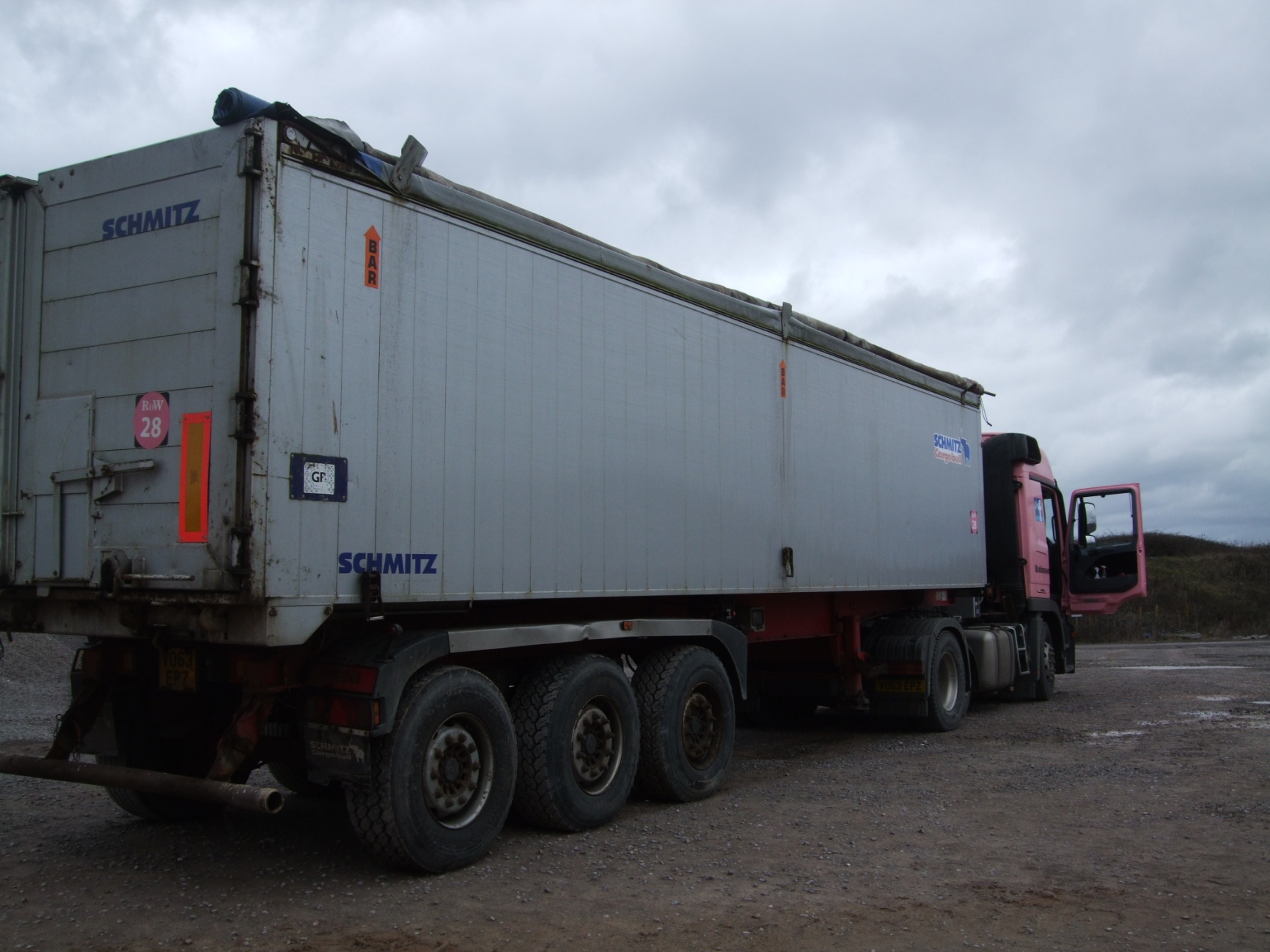 The Driver who said “No”
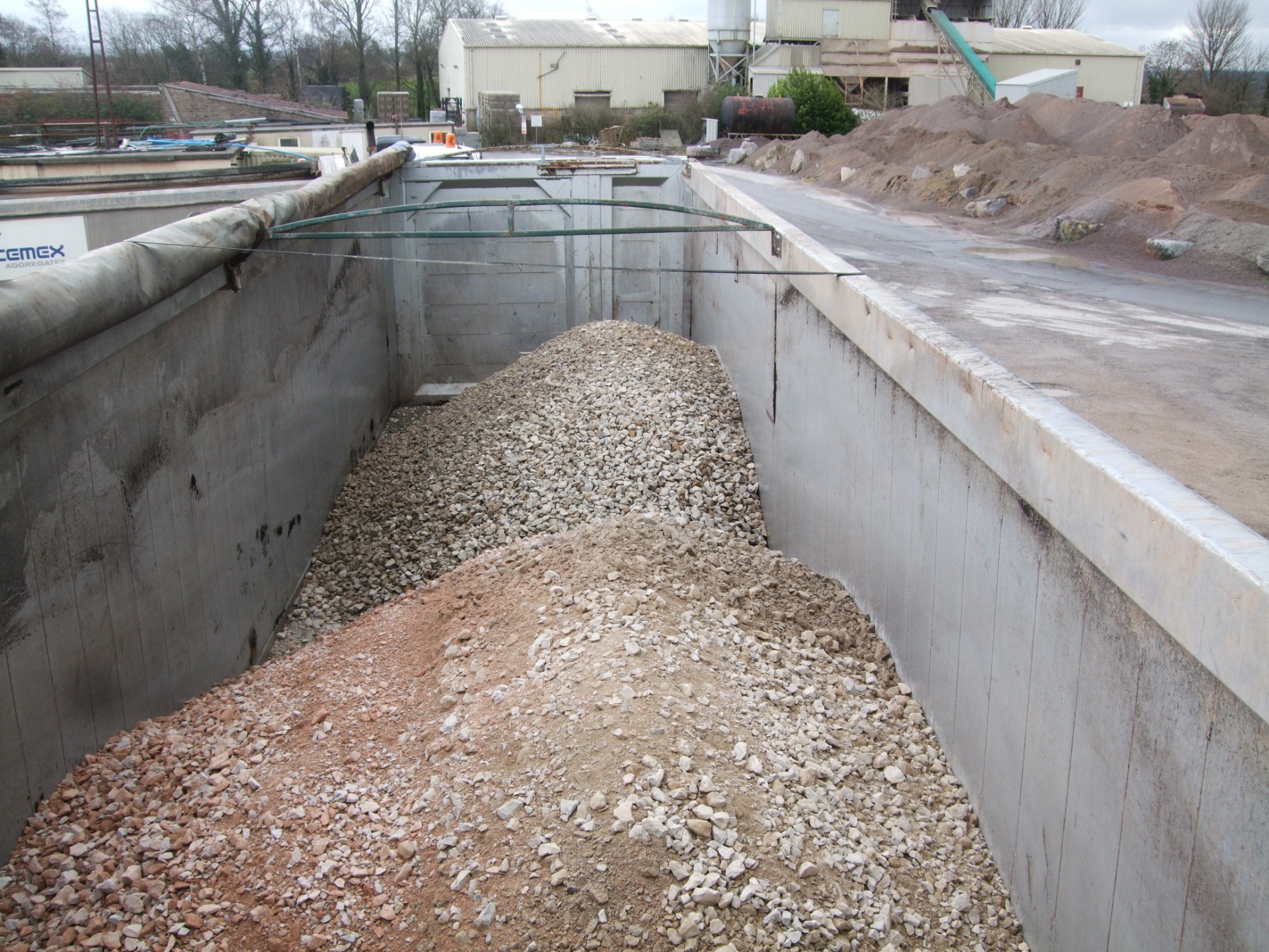